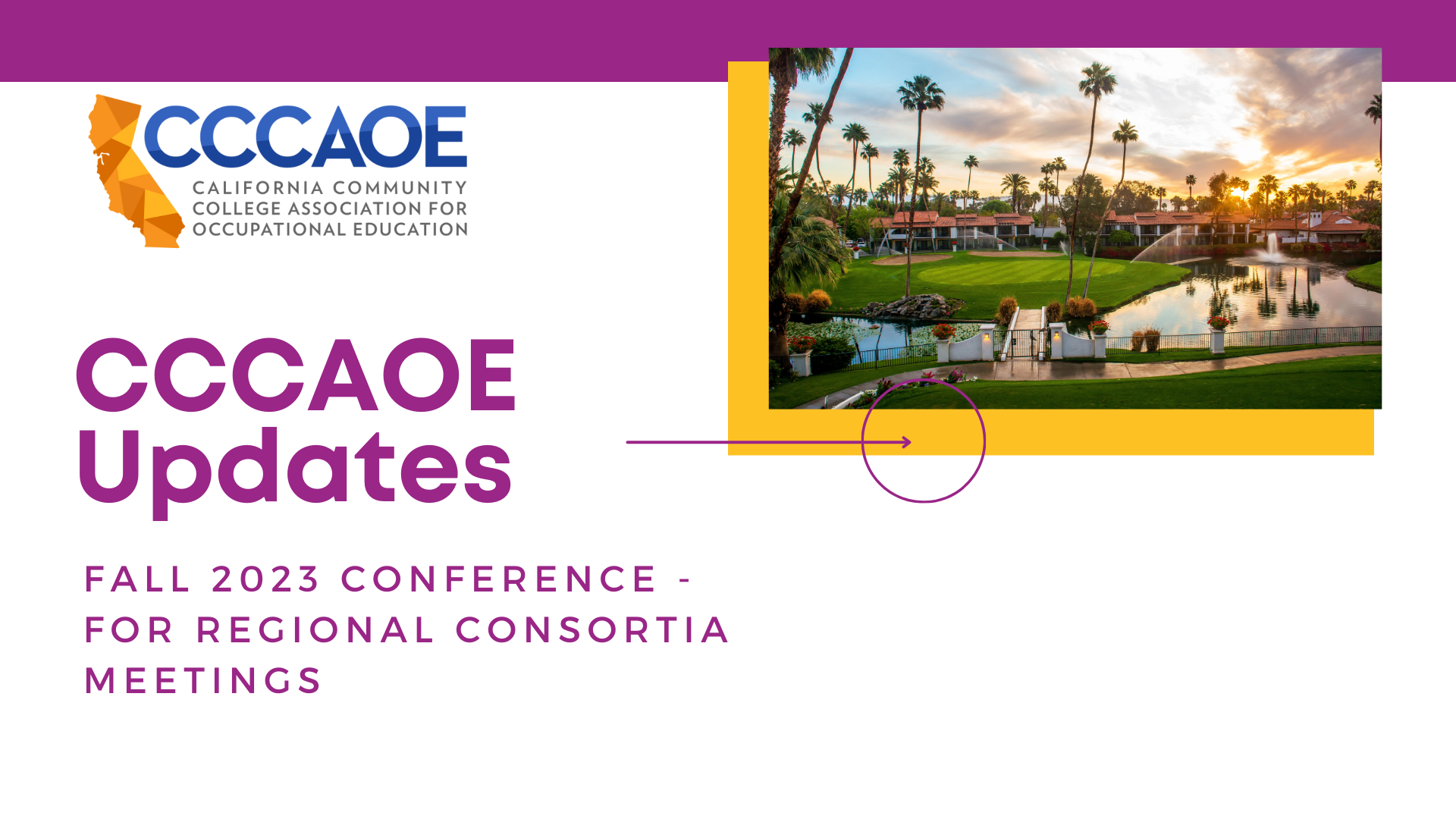 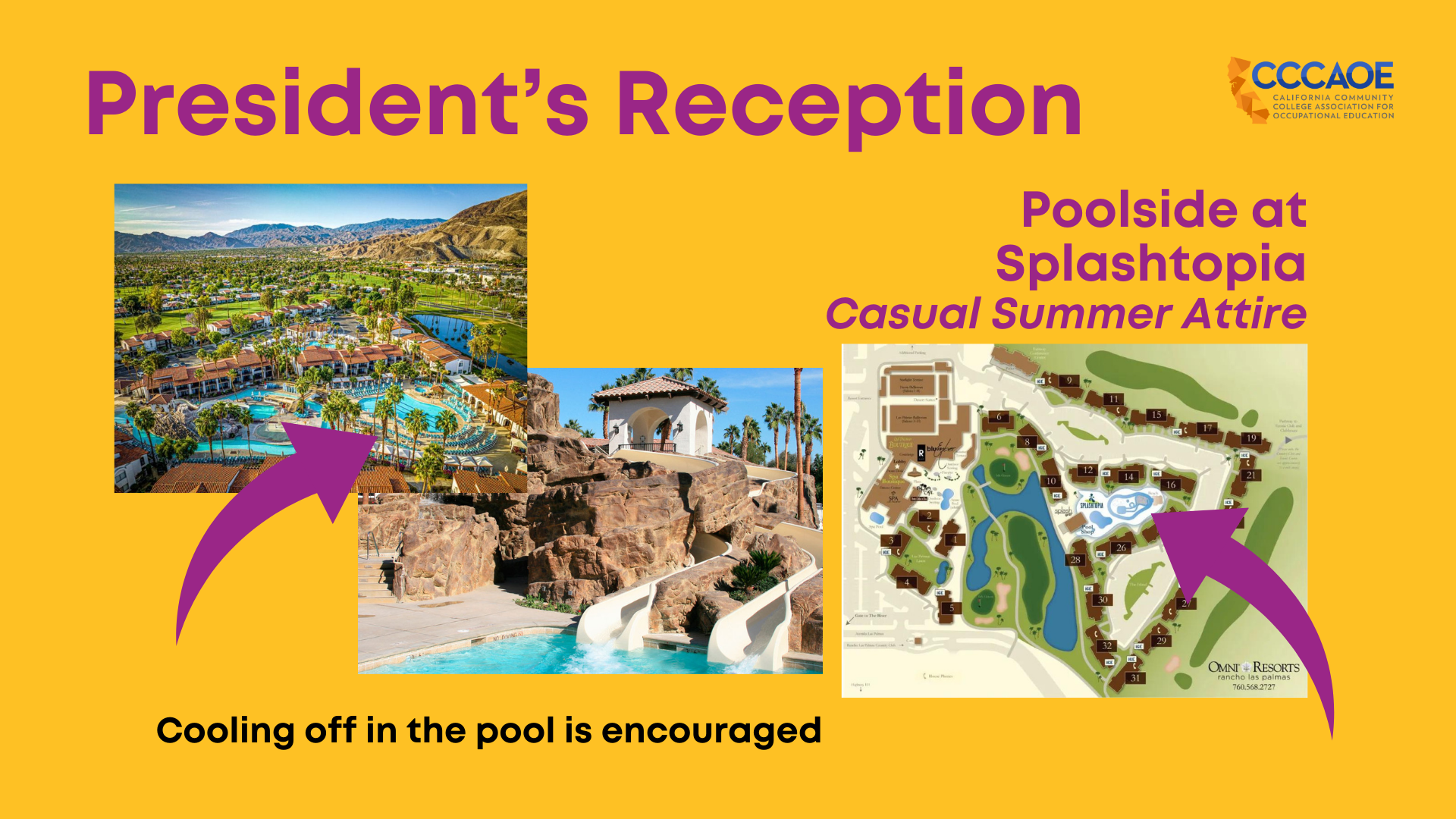 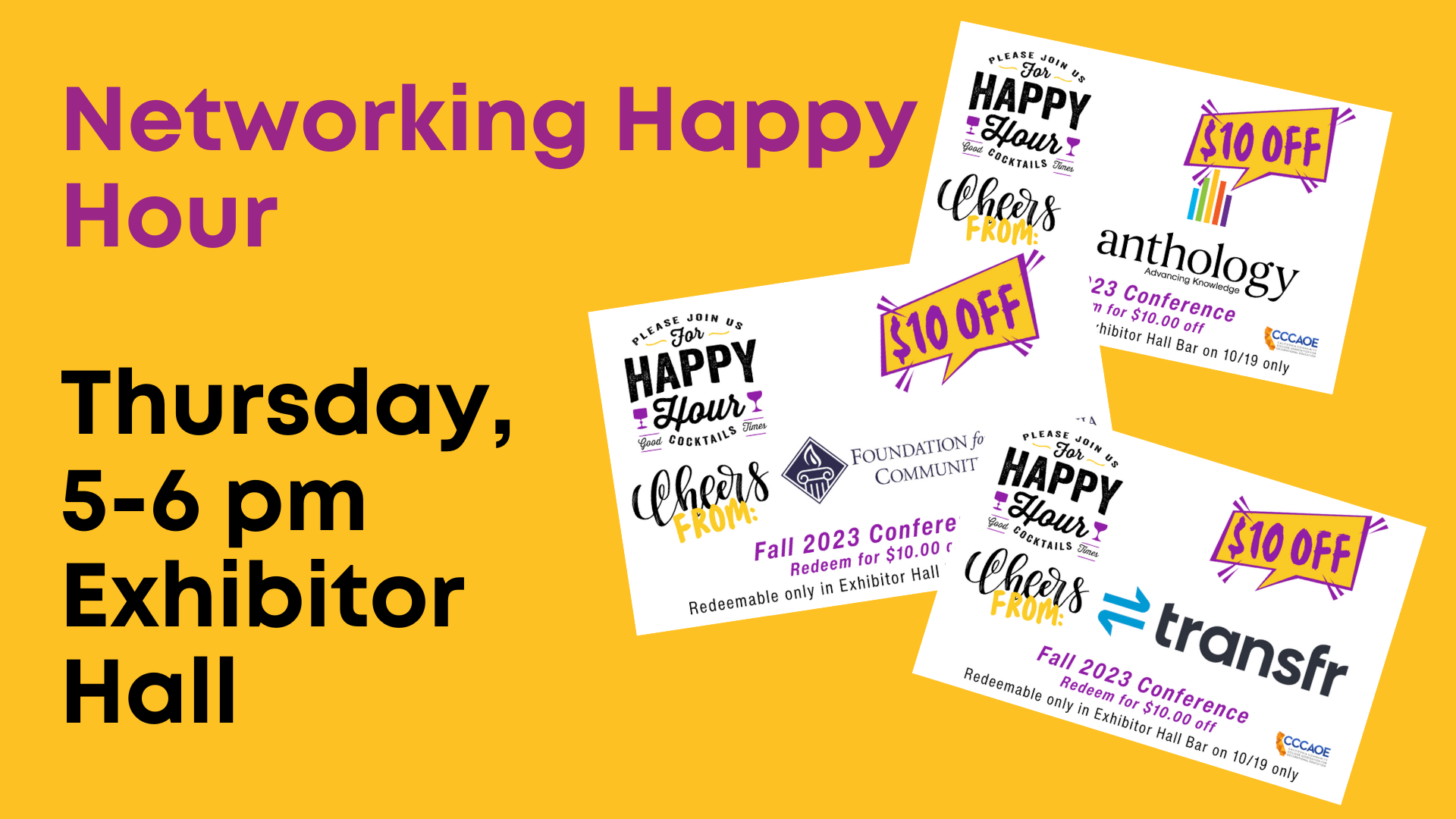 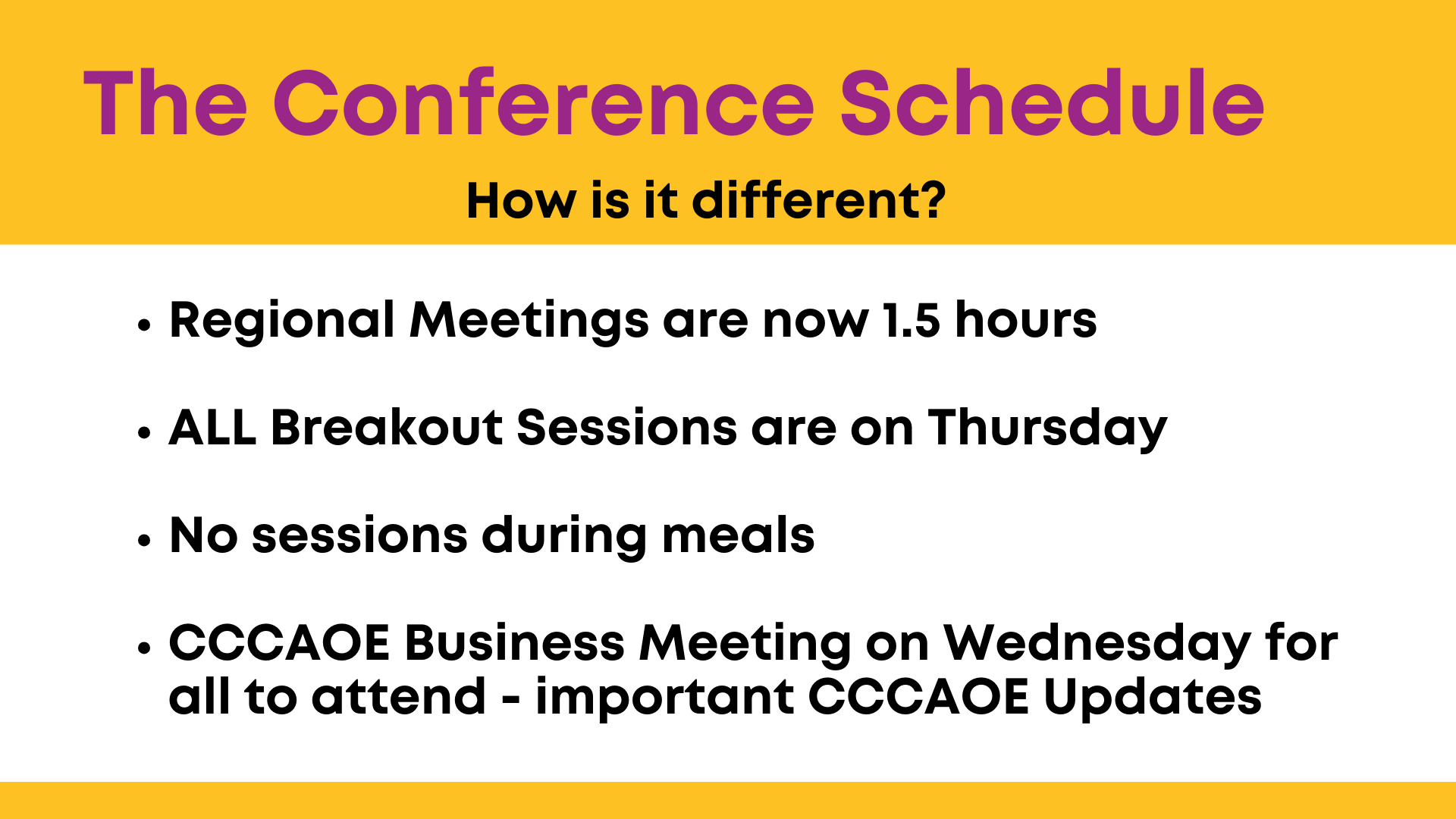 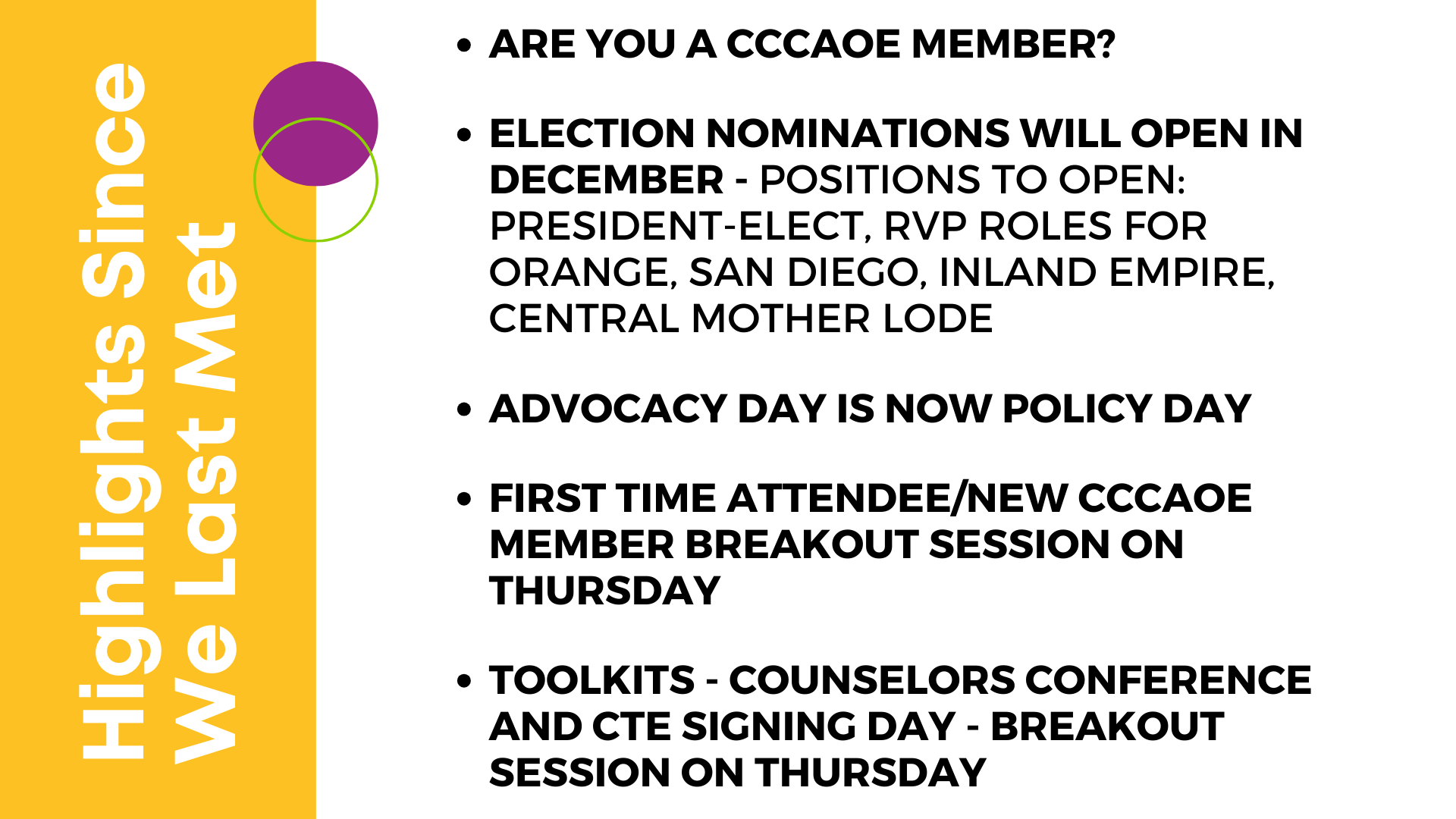 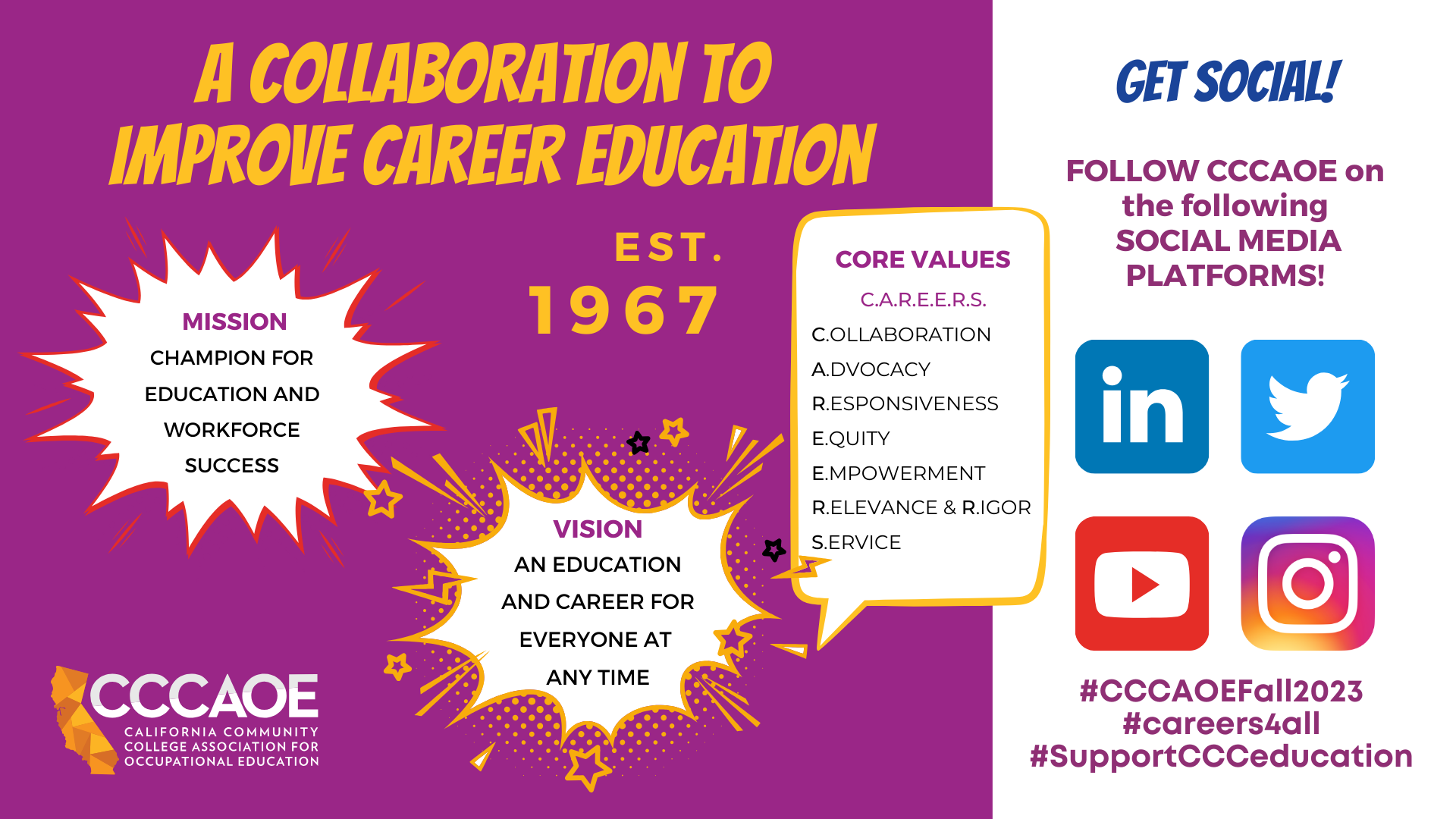 CCCAOE Webpage 
QUICK LOOK EVENT CALENDAR
Sign up with your CCCAOE RVP  to “Tell Us Your Story” on Thursday 10/19 between 1 and 3 pm.
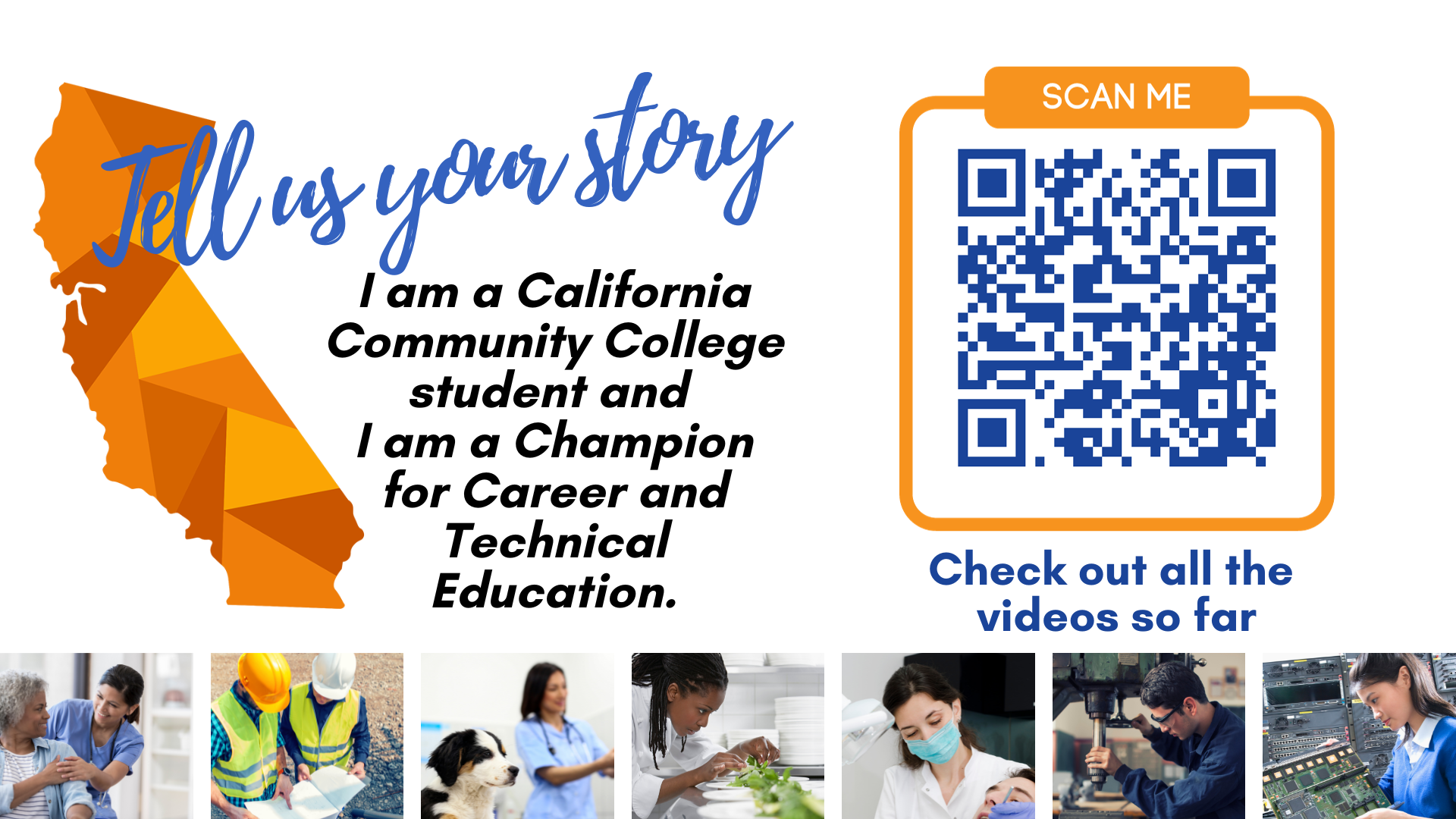 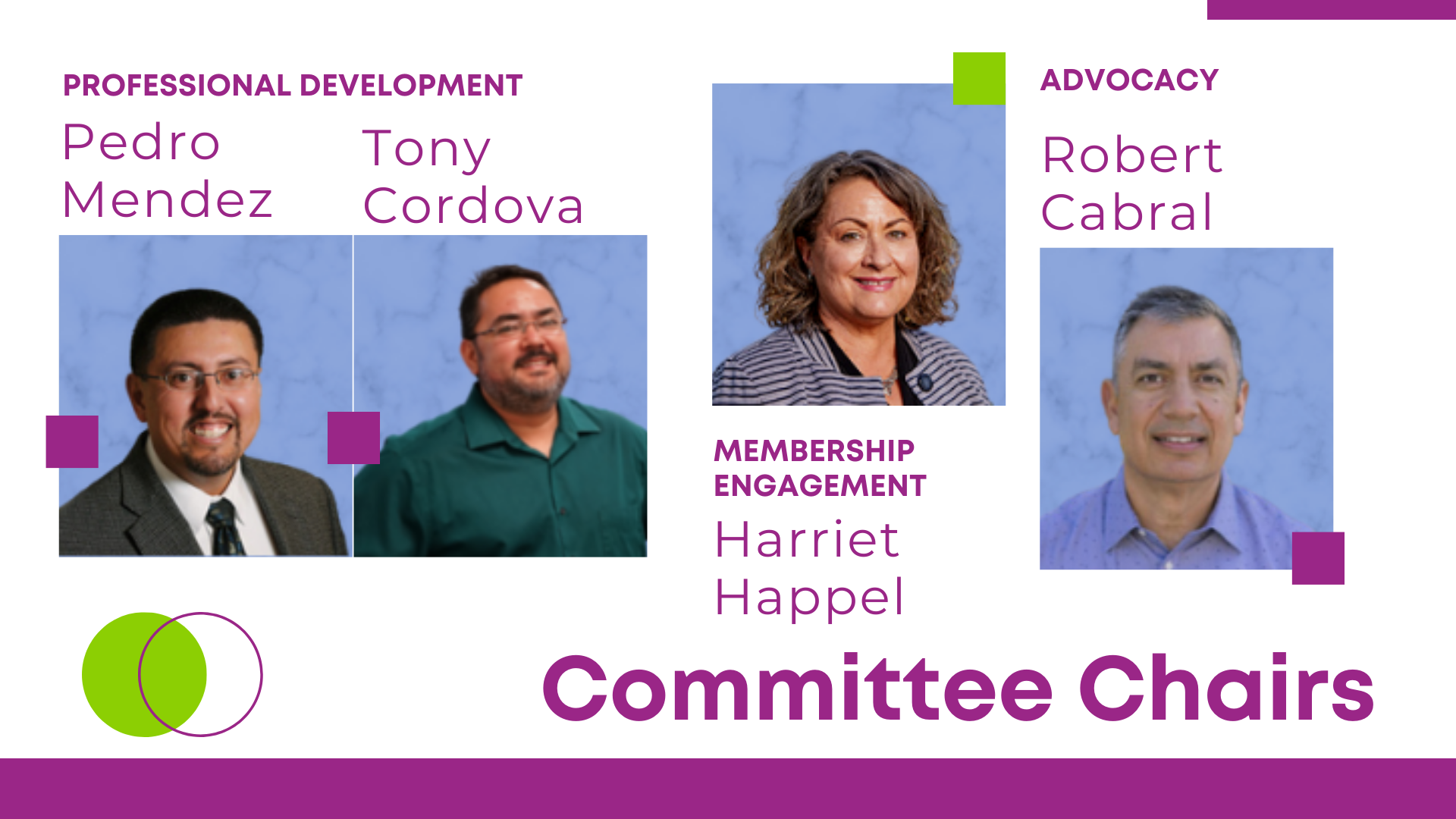 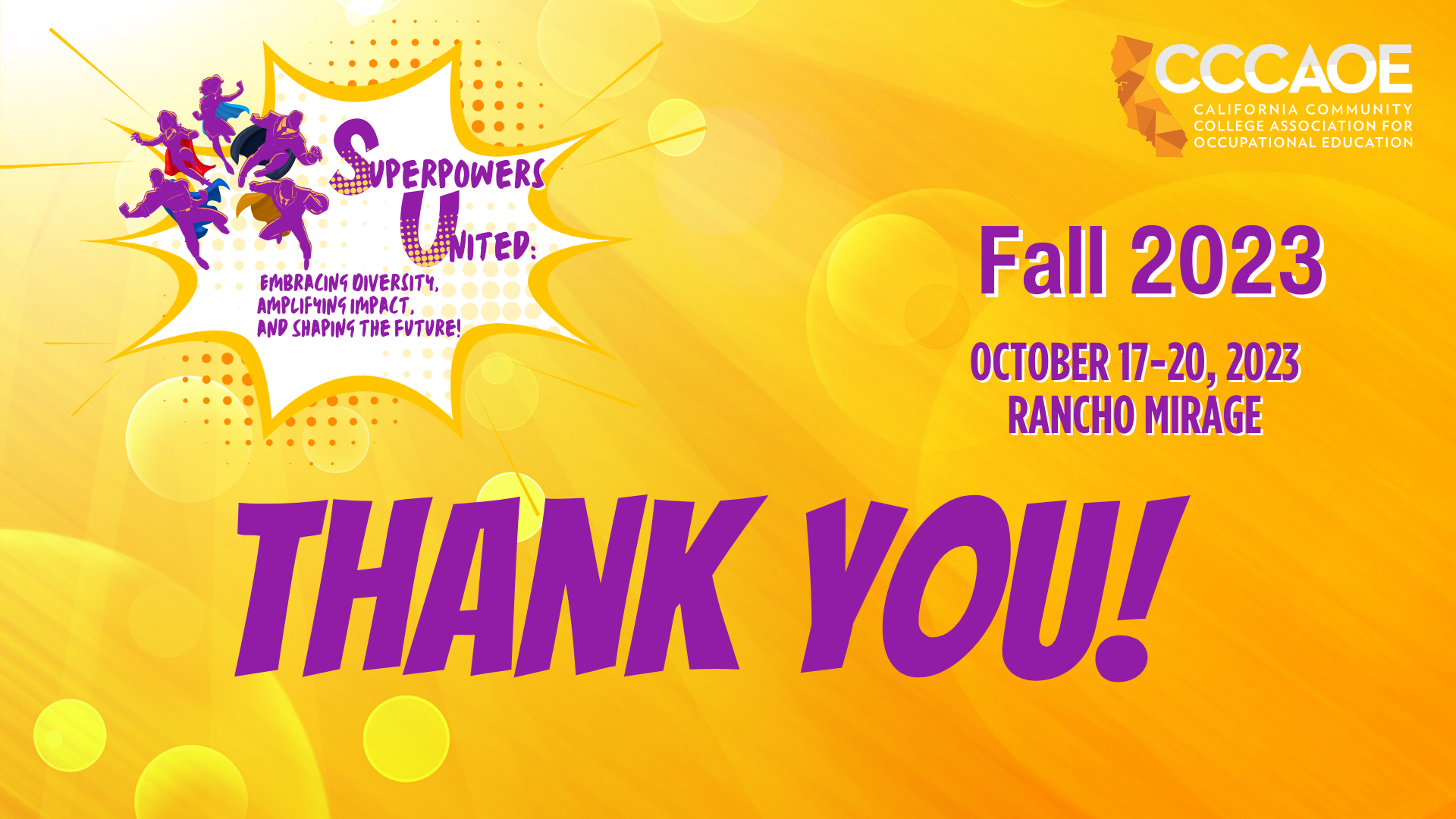